人教精通版五年级下册
Unit 6 We’re watching the games.
WWW.PPT818.COM
>>Warm-up
Let’s sing
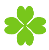 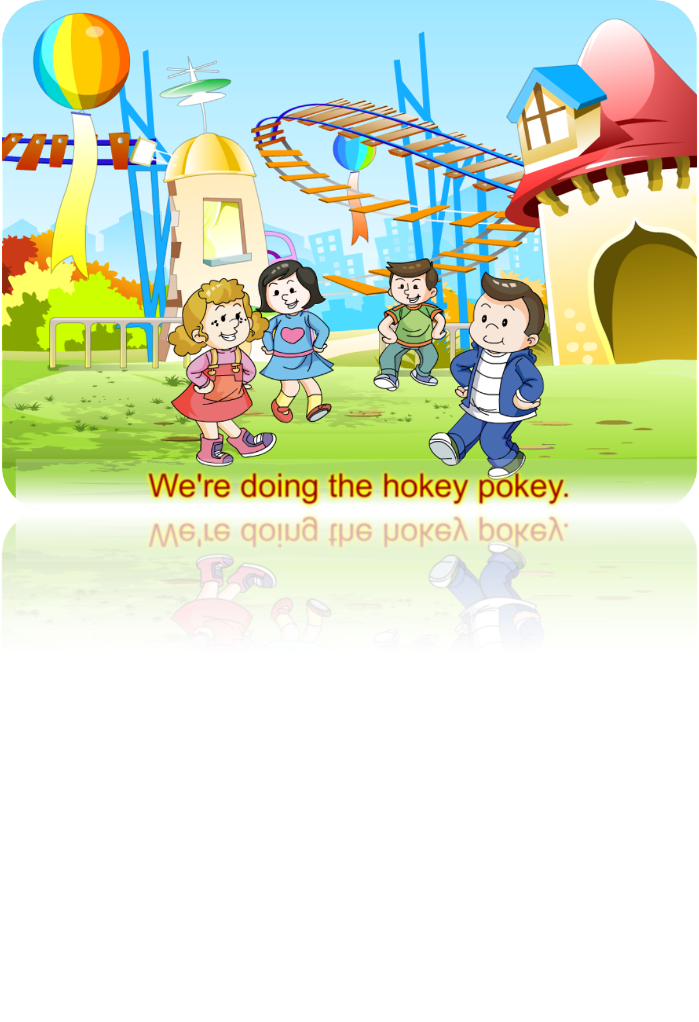 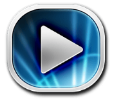 >>Lead-in
Review
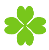 basketball
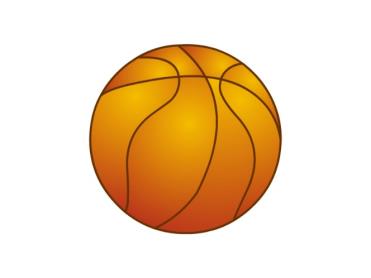 football
volleyball
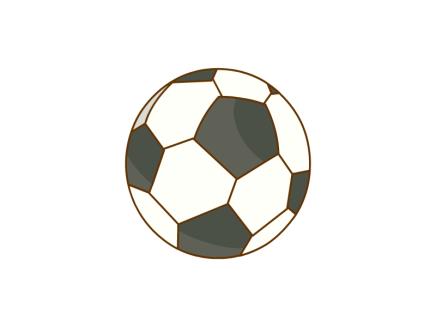 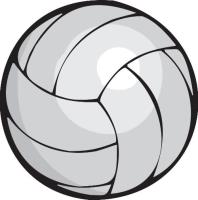 >>Lead-in
Review
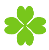 ---What are they doing?
---They’re_________________.
playing basketball
playing football
playing volleyball
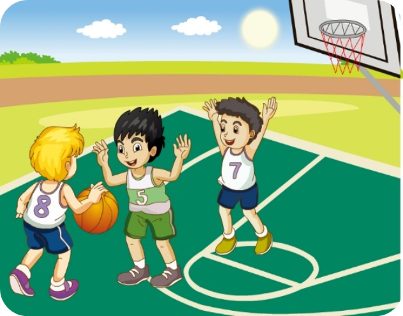 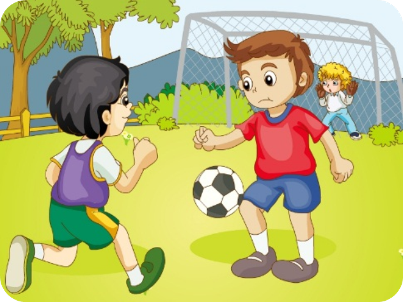 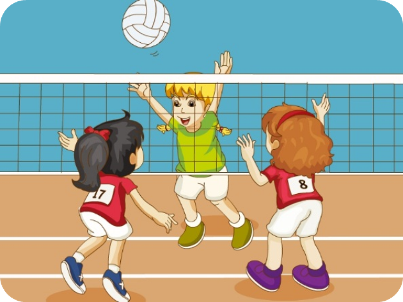 >>Presentation
Just practise
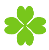 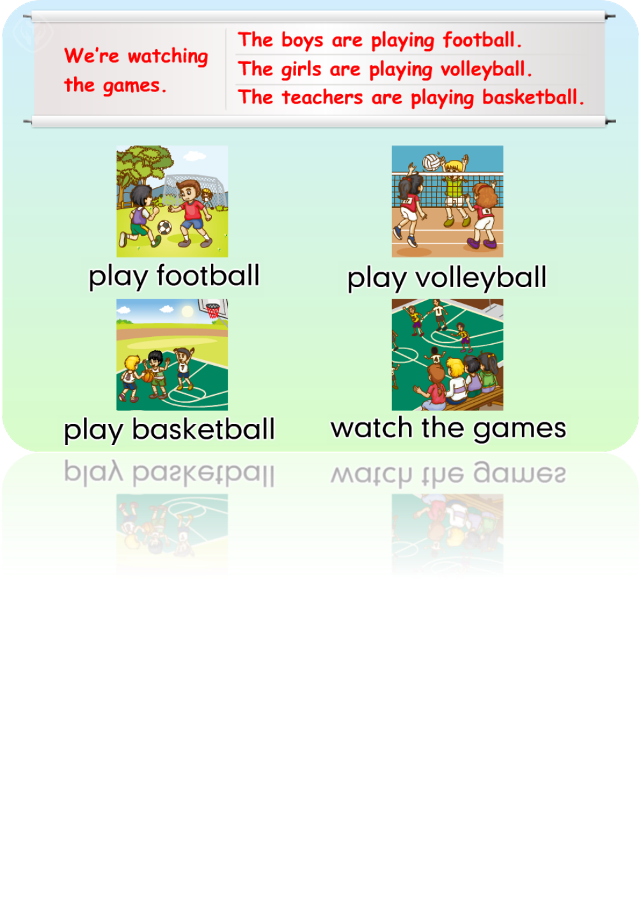 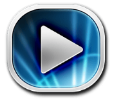 >>Presentation
The boys are playing football.
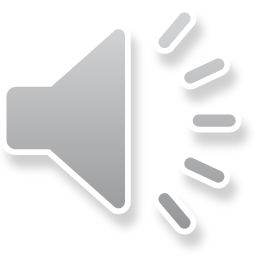 The girls are playing volleyball.
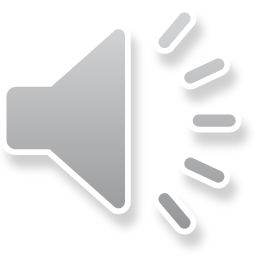 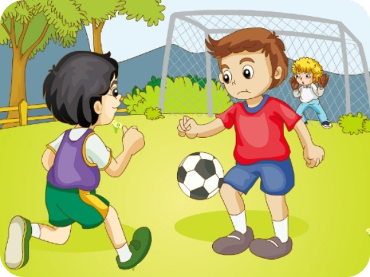 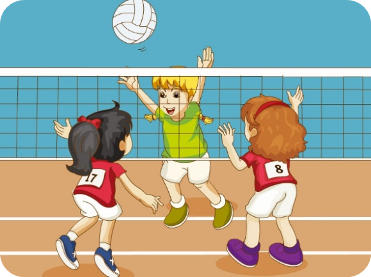 >>Presentation
The teachers are playing basketball.
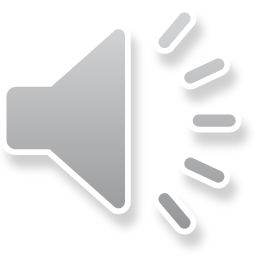 We are watching the games.
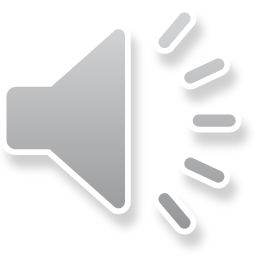 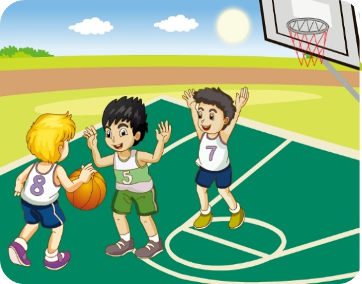 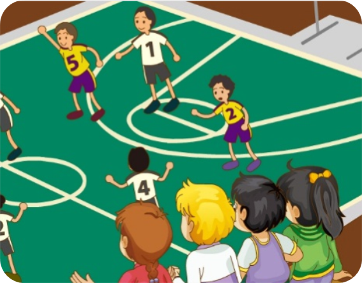 >>Practice
They are v-ing.
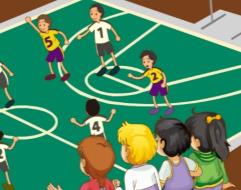 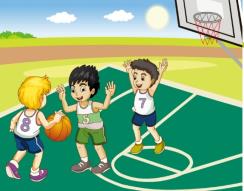 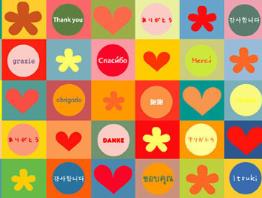 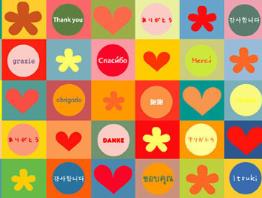 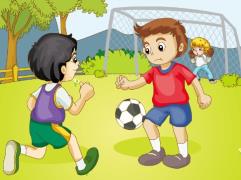 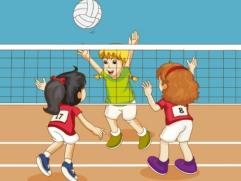 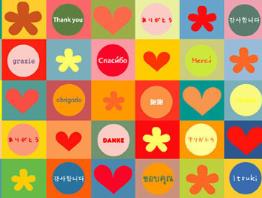 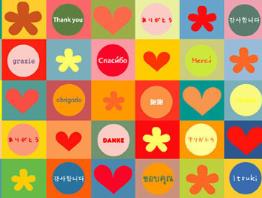 >>Practice
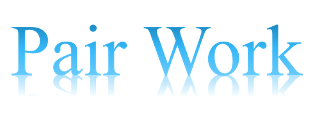 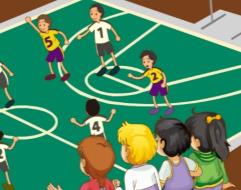 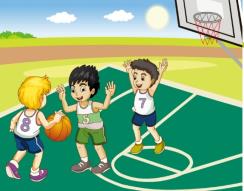 What are they doing?
They are v-ing.
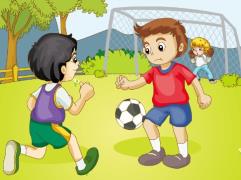 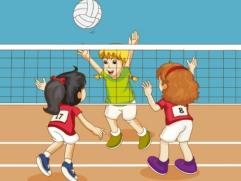 >>Presentation
Just write
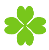 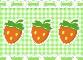 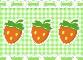 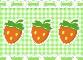 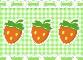 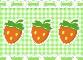 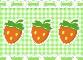 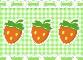 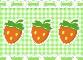 game
watch
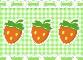 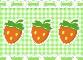 foot(feet)
脚（复数）
游戏
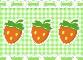 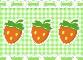 看
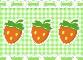 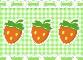 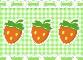 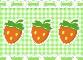 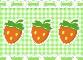 basketball
football
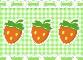 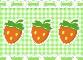 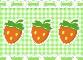 篮球
足球
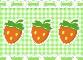 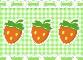 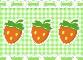 playground
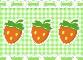 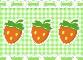 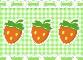 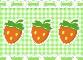 操场
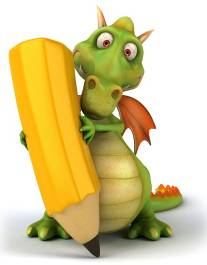 We are watching the games.
我们正在看比赛。
>>Practice
Let’s play
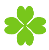 They’re playing football.
Look! What are 
they doing?
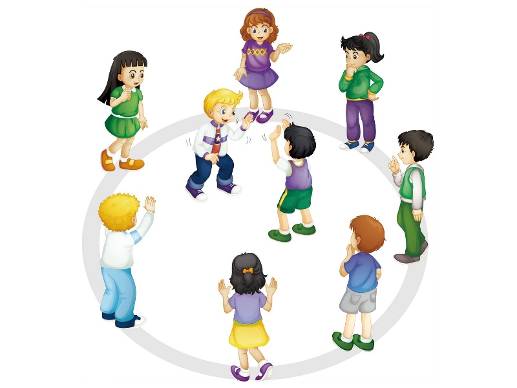 No, I don’t think so.
They’re playing basketball.
Right!
>>Presentation
Let’s chant
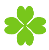 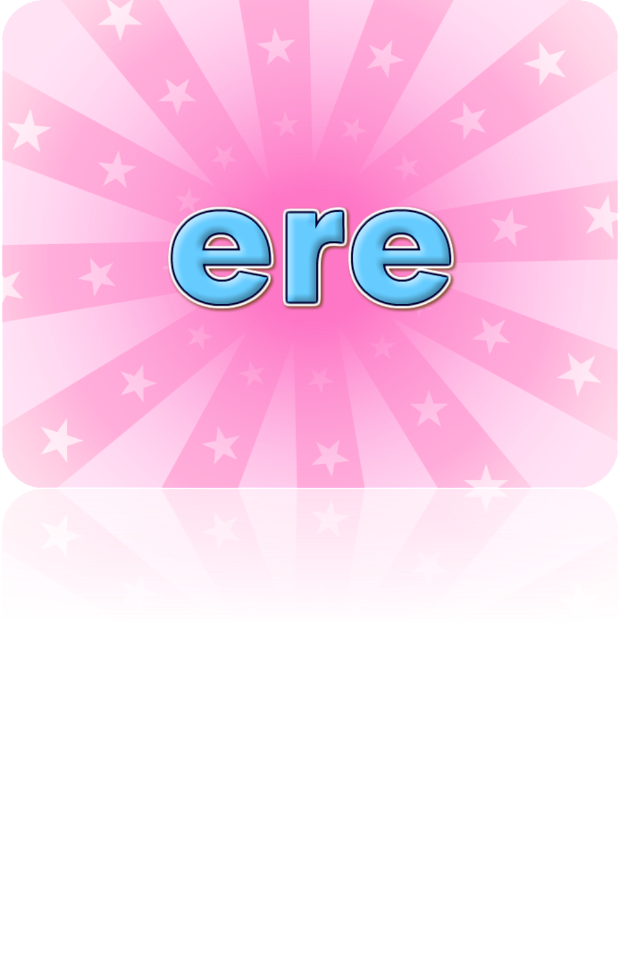 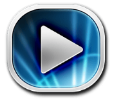 >>Summary
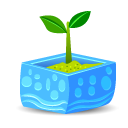 四会词汇：
game
watch
foot(feet)
playground
football
basketball
如何询问和回答“他们正在做什么”？
---What are they doing?
---They are v-ing.
如何表达“我们正在看比赛” ？
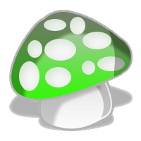 We are watching the games.
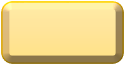 close
>>Homework
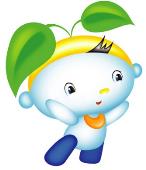 1. 观看课文动画，按照正确的语音、语调朗读课文。
2. 熟练朗读Let’s chant部分。
3. 预习Lesson33。
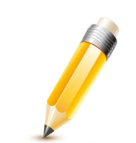